Interesting Facts on Human Body
حقایق جالب در مورد بدن انسان
Index :
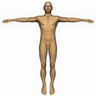 Body..

Brain..
 
Heart.. 

Eyes..

Tongue..

Hair…
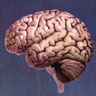 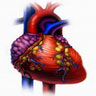 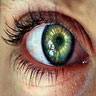 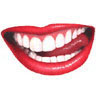 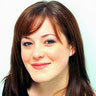 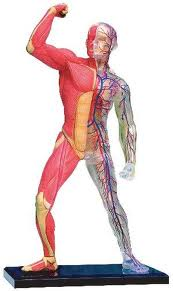 Body Facts:
Bones are 4 times stronger than concrete.
Babies are born with 300 bones, but by adulthood the number is reduced to 206
When you sneeze, all your bodily functions stop even your heart.
Your ears and nose continue to grow throughout your entire life.
The average human will shed 40 pounds of skin in a lifetime.
The stomach’s digestive acids are strong enough to dissolve zinc. Fortunately for us, the cells in the stomach lining renew so quickly that the acids don’t have time to dissolve it.
We are about 1 cm taller in the morning than in the evening.
41% of women apply body and hand moisturizer at least three times a day.
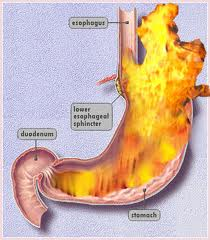 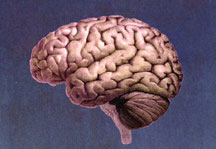 Brain Facts:
The human brain is about 85% water.
Your brain is about 2% of your total body weight but uses 20% of your body's energy
The brain operates on the same amount of power as 10-watt light bulb
Your brain is more active and thinks more at night than during the day
The left side of your body is controlled by the right side of your brain while the right side of your body is controlled by the left side of your brain.
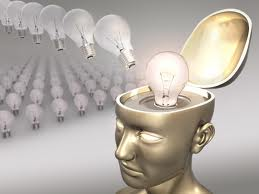 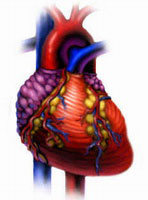 Heart Facts:
The heart beats about 100,000 times each day.
The heart weighs less than one pound. The average weight for women is eight ounces and for men, 10 ounces.
Women hearts beat faster than men.
Human heart can create enough pressure that it could squirt blood at a distance of thirty feet.
The right lung of a human is larger than the left one. This is because of the space and placement of the heart.
The human heart beat roughly 35 million times a year.
Olive oil can help in lowering cholesterol levels and decreasing the risk of heart complications.
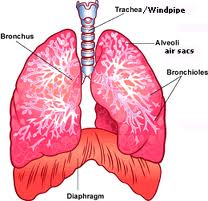 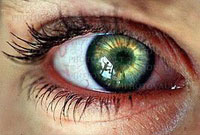 Eyes Facts:
Your eyes blinks over 27,397 times in a days
The eyeball of a human weighs approximately 28 grams
Blinking helps to wash tears over our eyeballs. That keeps them clean and moist.
The shark cornea has been used in eye surgery, since its cornea is similar to a human cornea.
The cause of blindness in adults in the United States is diabetes.
The eyes receive approximately 90 percent of all our information, making us basically visual creatures.
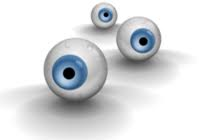 Tongue Facts:
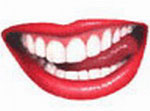 Close to fifty percent of the bacteria in the mouth lives on the surface of our tongue.
85% of the population can curl their tongue into a tube.
There are approximately 9,000 taste buds on the tongue.
As well as having unique fingerprints, humans also have unique tongue prints.
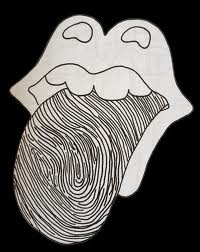 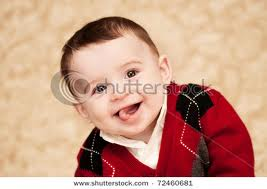 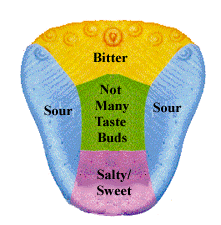 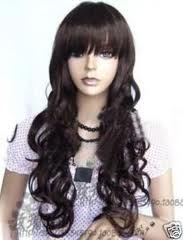 Hair Facts:
Maximum length of hair: 70 to 90 cm
Female hair grows more slowly than male hair.
The lifespan of a human hair is 3 to 7 years in the average.
On average redheads have 90,000 hairs. People with black hair have about 110,000 hairs
Next to bone marrow, hair is the fastest growing tissue in the human body.
The reason why hair turns gray as we age is because the pigment cells in the hair follicle start to die, which is responsible for producing "melanin" which gives the hair colour.
It is normal to lose 100 hairs per day from the scalp. 
On average, a man spends about five months of his life shaving.
In a lifetime, an average man will shave 20,000 times.
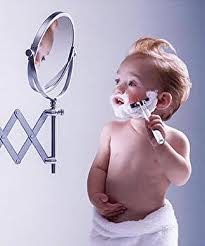